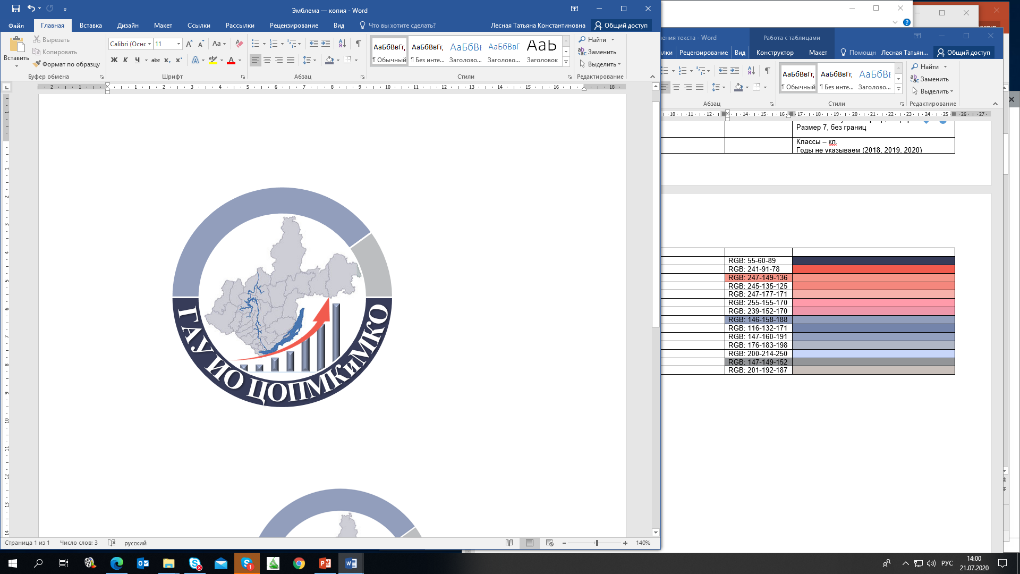 ГАУ ИО Центр оценки профессионального мастерства, квалификаций педагогов и мониторинга качества образования
Организация и проведение ВПР в СПО в 2021 году
Лесная Татьяна Константиновна, к.и.н., заведующий СИМСМКПО
Нормативная документация
Письмо Рособрнадзора от 25.02.2021 № 14-22 «О проведении всероссийских проверочных работ для обучающихся по образовательным программам  среднего профессионального образования в 2021 году»


Распоряжение министерства образования Иркутской области от 12 апреля  2021 года № 551-мр «Об операторе и координаторе проведения всероссийских проверочных работ в Иркутской области»
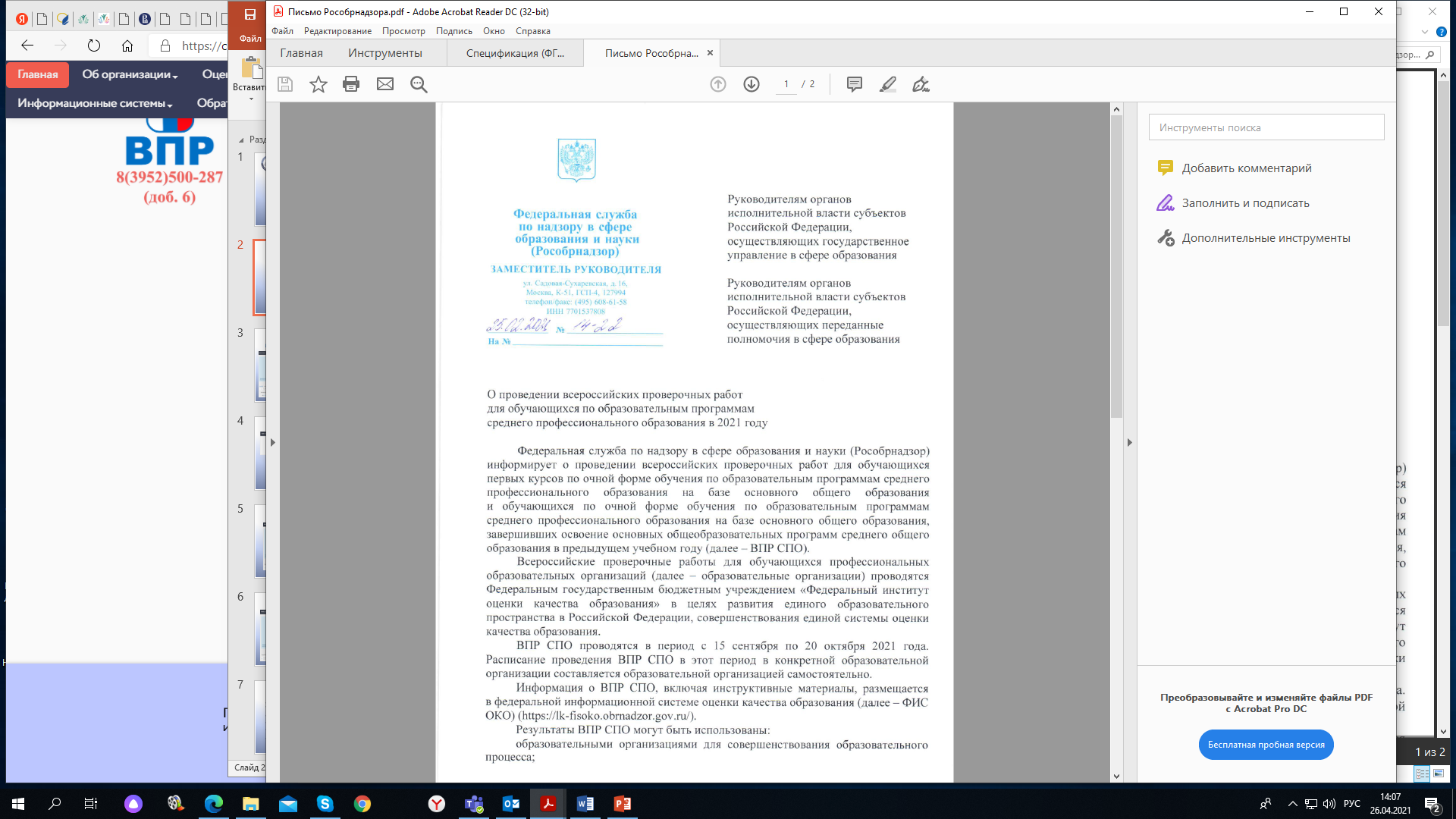 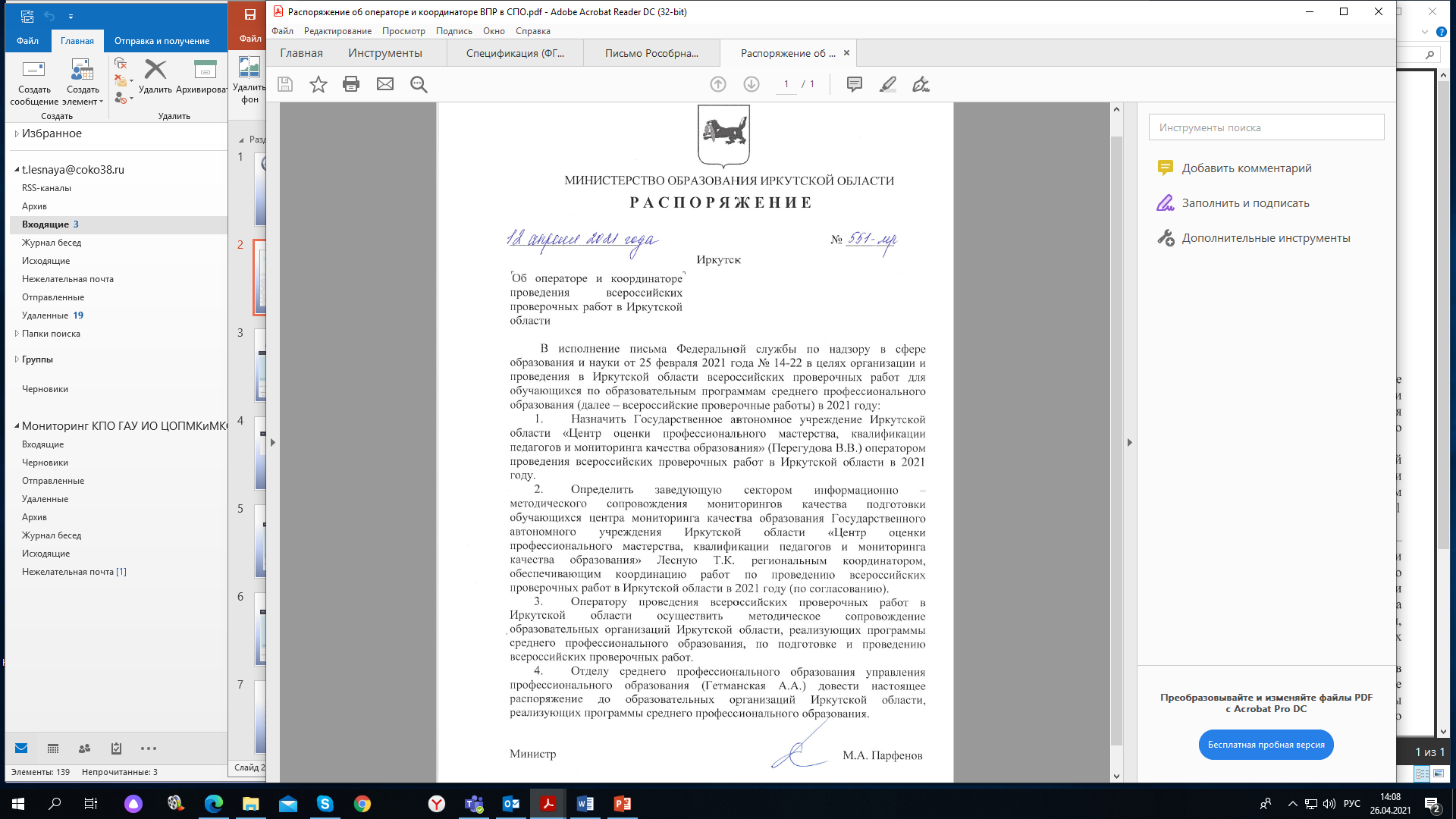 Региональный оператор – 
ГАУ ИО ЦОПМКиМКО
Особенности проведения
Участники и сроки
все организации СПО
обучающиеся 1 курса, поступившие на базе ООО (очное обучение)
обучающиеся, завершившие освоение общеобразовательных предметов
с 15 сентября по 20 октября 2021 г. (даты выбирает ОО СПО)
Измерители
обучающиеся по программам подготовки специалистов среднего звена (к таковым относятся: обучающиеся 1 курса и завершившие освоение общеобразовательной программы среднего общего образования)                      пишут 2 работы:
проверочная работа с оценкой метапредметных результатов обучения в соответствии с ФГОС ООО и ФГОС СОО;
проверочная работа по одному профильному учебному предмету, выбранному по решению образовательной организации из перечня: русский язык, математика, физика, химия, биология, естествознание, география, история, обществознание, иностранные языки (английский язык, немецкий язык, французский язык), информатика.
обучающиеся по программам подготовки квалифицированных рабочих, служащих (к таковым относятся: обучающиеся 1 курса и завершившие освоение общеобразовательной программы среднего общего образования) пишут 1 работу:
проверочная работа с оценкой метапредметных результатов обучения в соответствии с ФГОС ООО и
      ФГОС СОО.
План мероприятий
coko38.ru
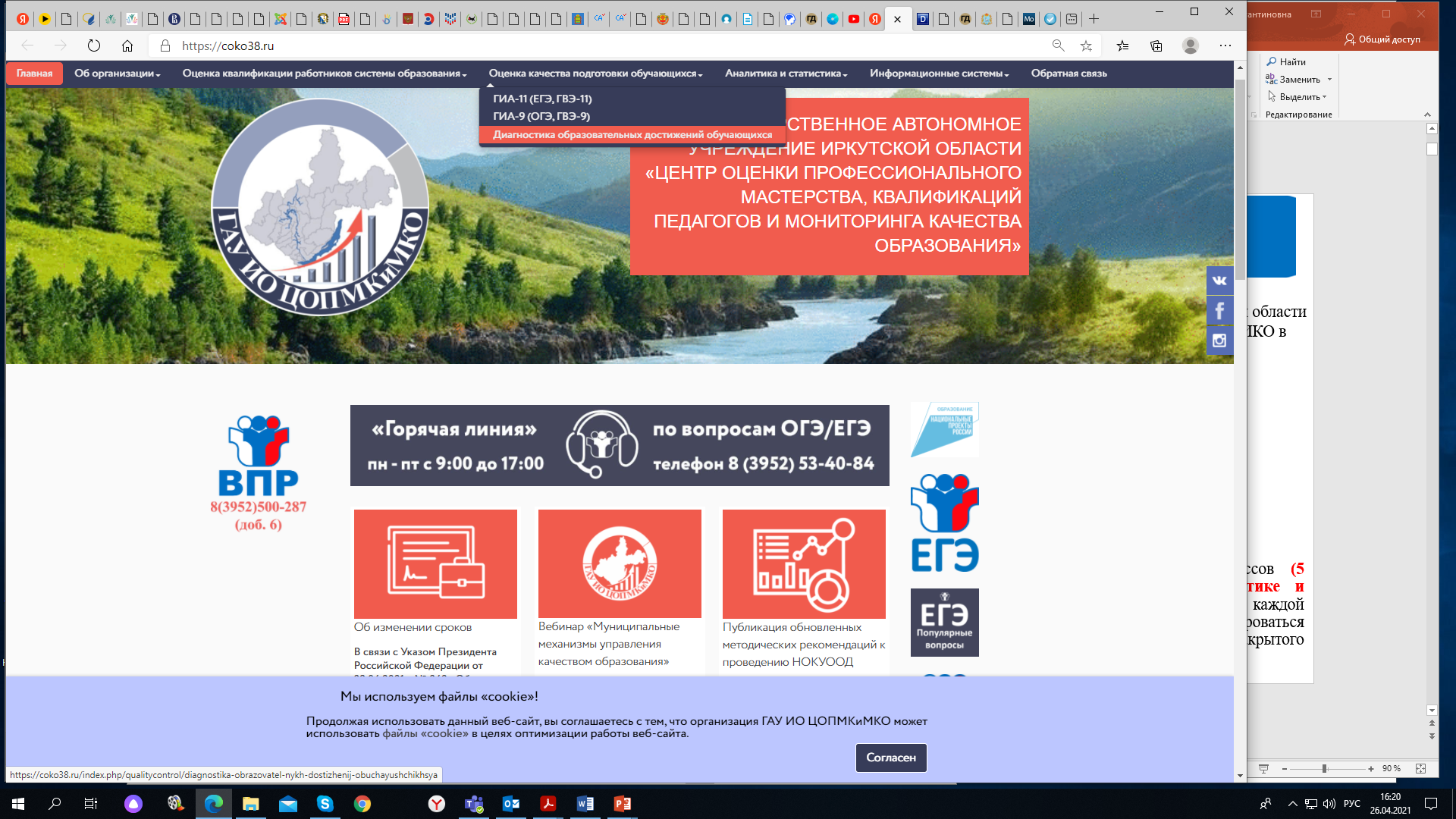 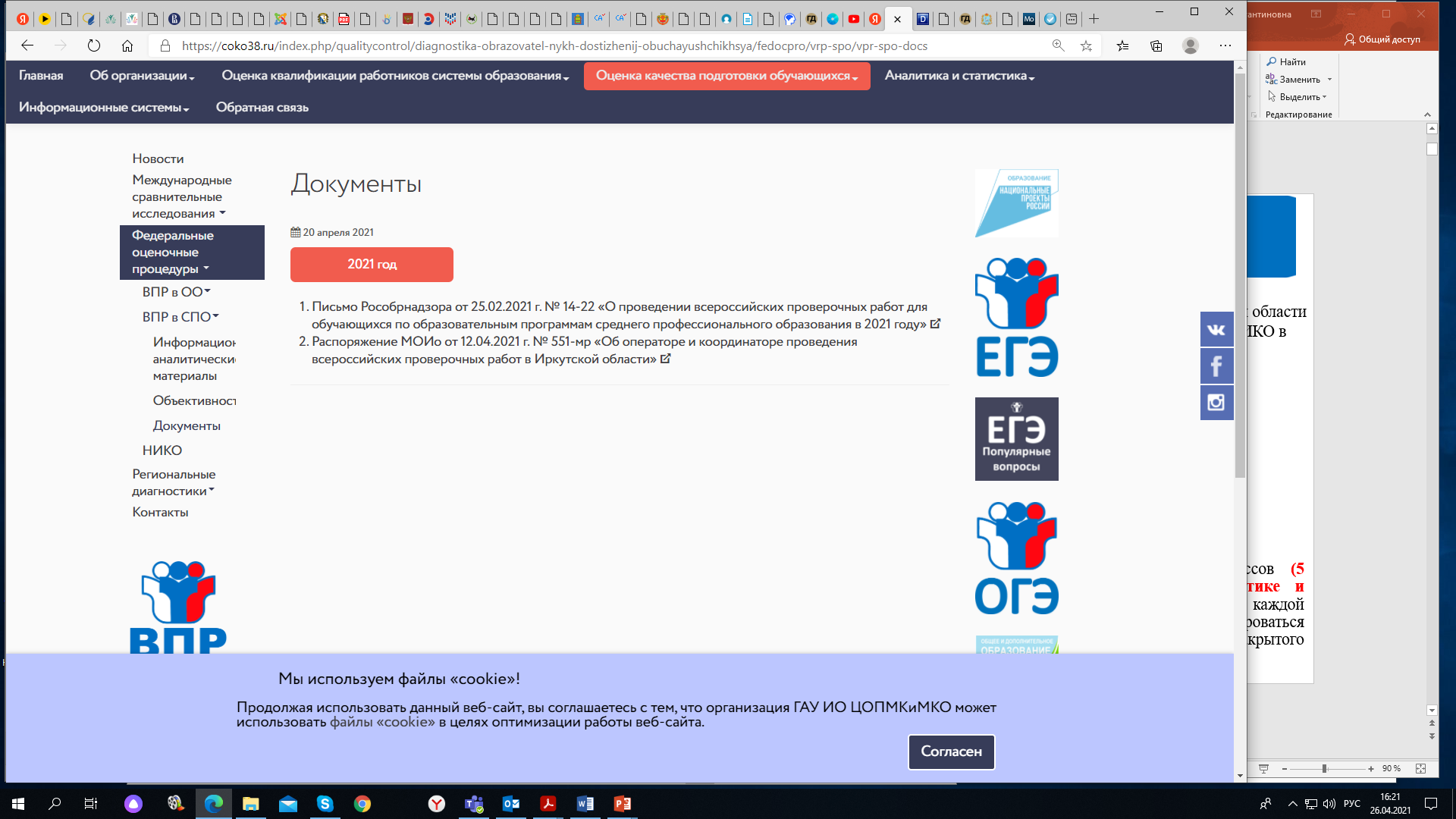 Работа с формами
не позднее 12 мая 2021 года
СПАСИБО ЗА ВНИМАНИЕ!



Наши контакты: 
Сектор информационно-методического сопровождения мониторингов качества подготовки обучающихся  
Эл.почта: mkpo@coko38.ru
Тел.: 8(3952)500287 (вн. 118, 233, 357)